Donor Liaison Coordinator
Tony Stephens
New Zealand 2013
4156 patients receiving RRT (936pmp)
0.09% of population

546 new patients added

Dialysis dependent 2584
Functioning transplants 1572


Source : ANZDATA 2014 Report
Wellington
232 dialysis patients
59 patients on transplant waiting list
This 0.09% of the population costs 1-2% of the healthcare budget (www.kidneys.co.nz/.../file/kidney_health_nz_manifesto_july_2014.pdf)

Huge impact on the patient and their family

On average, only one in three people are alive five years after starting dialysis 
(Ministry of Health and Kidney HealthNew Zealand. 2013. Living with Kidney Disease:A comprehensive guide for coping withchronic kidney disease. Second edition.Wellington: Ministry of Health)
Haemodialysis3 sessions per week of 4-5 hours
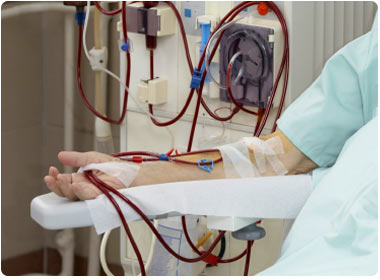 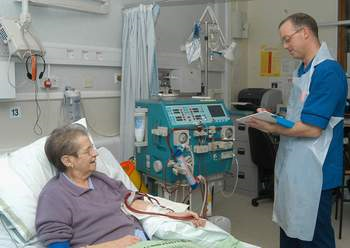 Peritoneal Dialysis
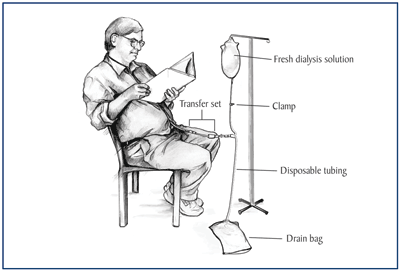 3-4 exchanges per day 30-40 minutes each or
8-9 hours every night
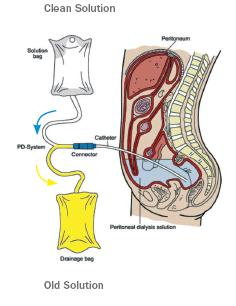 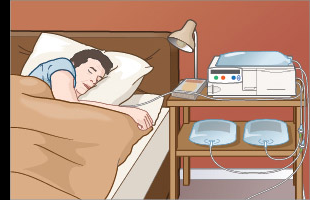 Relative Costs
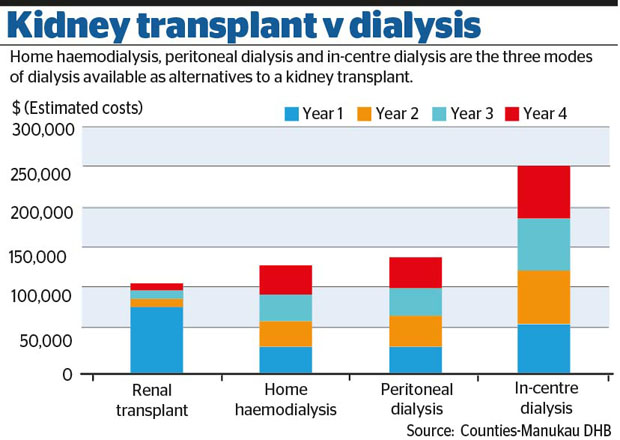 Transplants in NZ
Source : Organ Donation New Zealand 2015
Wellington
2014 : 32 transplants
2015 : 30 transplants
2016 : 6 so far
About 640 people on kidney transplant waiting list in NZ
[Speaker Notes: Show the graphs of the survival rates of deceased and living donors]
Suitable Recipients
Contra-indications : malignancy, chronic infection, other major organ disease
BMI up to 40 depending on body shape (ideally <35)
40% ejection fraction
Malignancy clear for 2-5 years depending on cancer
Hep B and C : possible but other treatments needed
Standard criteria in Australia and New Zealand
Patients should have 80% chance of living at least 5 years after transplant
Transplant Options
Deceased
Living
ABO incompatible
Kidney Exchange
Deceased Donors
From a person who has died in ICU
Donor blood cross-matched with 15 highest ranking blood group matches on national list
Best match is ranked first then points system according to length of wait and time on dialysis
Ideally transplanted <24 hours after retrieval
Live Kidney Donation
Suitable donors :
People over 18 years
In good health with 2 healthy kidneys

Not suitable :
Diabetes, cancer, hypertension, very overweight (BMI >35), serious mental health conditions

Very rigorous testing of donor to ensure safety and minimise potential long-term issues
ABO incompatible transplants
Take place at Auckland or Christchurch
Recipient has plasma-pharesis prior and stronger immune-suppression

Kidney Exchange
Increases pool of kidneys to increase chances of transplant
Will be combined with Australia in future
Transplant Kidney Survival
90-95% of transplants working after 1 year
80-85% of transplants working after 5 years

Average lifespan is 10 years
Many still working after 20 years
Donor Liaison Coordinator
Government policy to increase number of transplants to 160/yr by 2018/19
Benefits to patients
Benefits to hospitals
Benefits to country
My Role
Educational
Speaking to patients, families, friends
Speaking to community groups to get message to people

Nursing donor clinics (pre-assessing, arranging tests etc)